g-2 Lens Testing Plan
Beam Team Meeting
January 24, 2012
D. Still
Lens Testing Plan
Since key to Plan B is confidence in pulsing lens, What to test.

Condition current lens.
Attempt 12Hz test at low currents
Attempt g-2 pulse scenario. ( Modify test supply?)
D. Still         1-26-2012
2
Lens Testing & Power Supply Needs
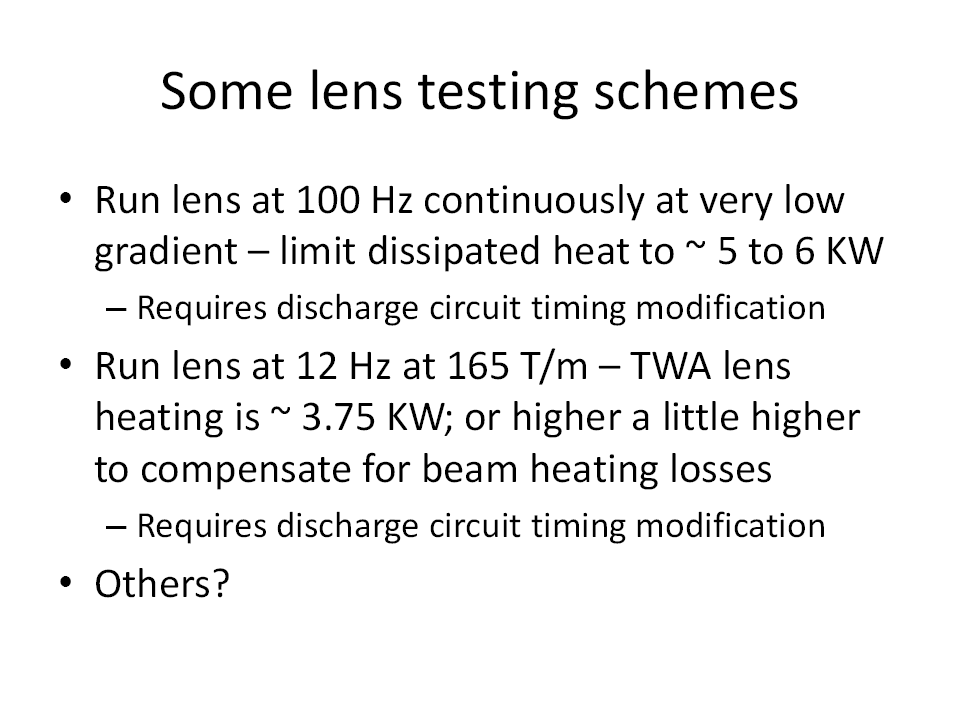 (T. Leveling)
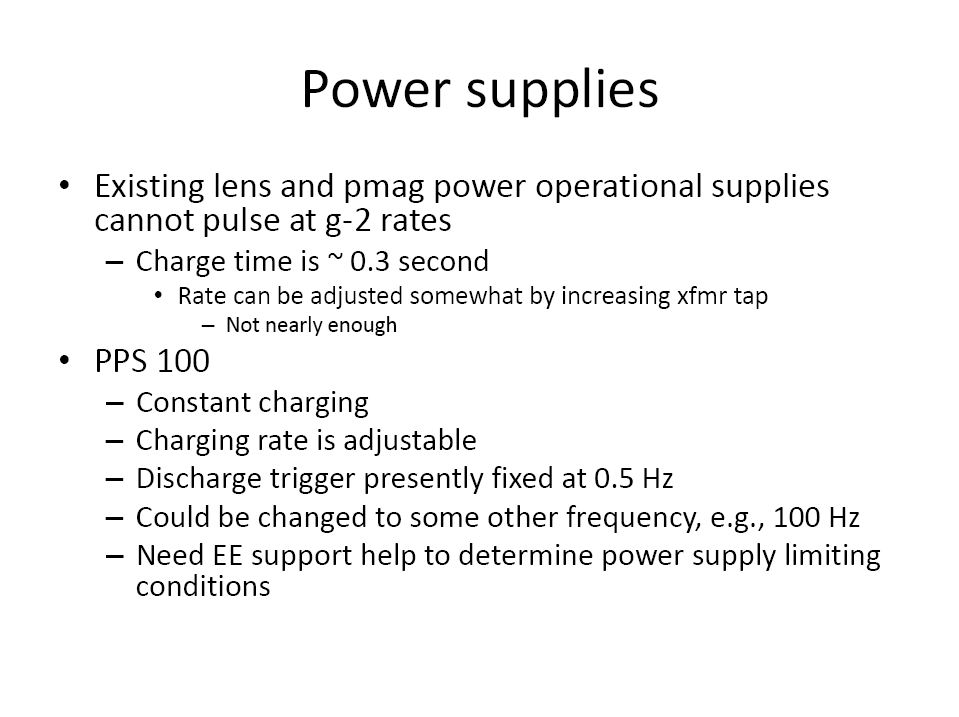 D. Still         1-26-2012
3
From reference paper:   “Liquid Lithium Lens Pulse Power Supply System for Fermilab Antiproton Source” 

GM2-doc-242-v1
D. Still         1-26-2012
4
From reference paper:   “Liquid Lithium Lens Pulse Power Supply System for Fermilab Antiproton Source” 

GM2-doc-242-v1
D. Still         1-26-2012
5
Liquid Lithium Lens Pulse Power Supply System for Fermilab Antiproton Source
GM2-doc-242-v1
D. Still         1-26-2012
6
Pulsed Devices Power Supply Modifications
Demand Charge System
Charge Transfer Method
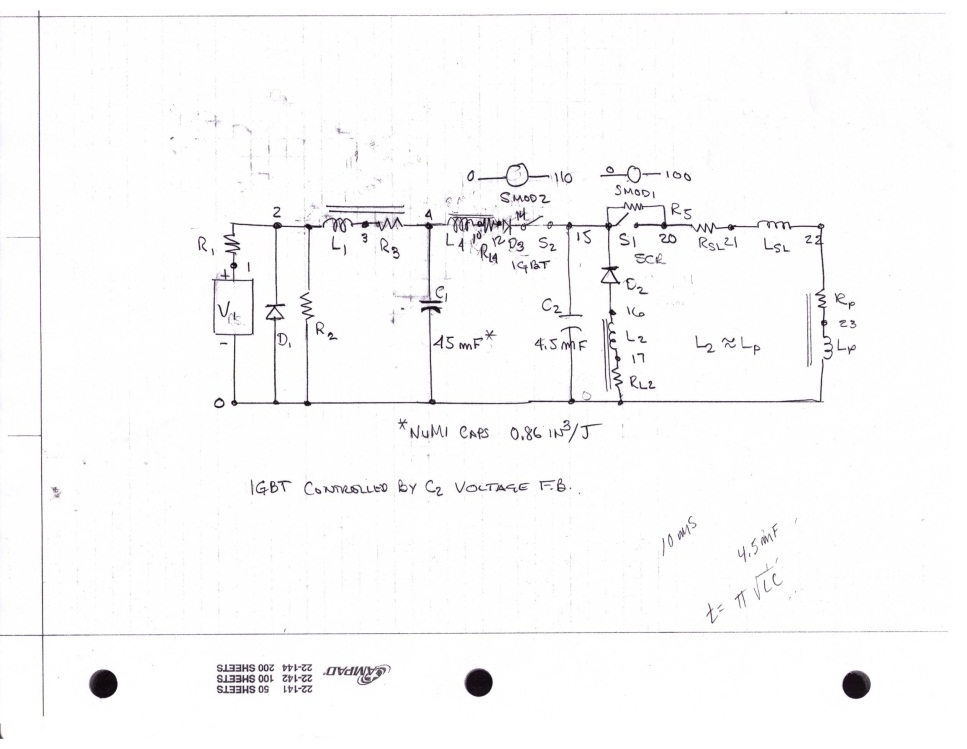 (K.Bourkland/D. Wolff)
D. Still         1-26-2012
7
g-2 Pulse Train at the Target (12Hz mode)
Begin cycle
End cycle
Lens pulse length  490 µsec
Bunch length
of 1 pulse
120 nsec
100Hz
30Hz
Pulse separation
Train propagation
800 msec
10 msec
90 msec
~
~
5
6
7
8
9
13
14
16
1
4
10
12
2
3
11
15
Pulse #
Cycle length
1.33 sec
D. Still         1-26-2012
8
Protons on Target
D. Still         1-26-2012
9
(*   Number for P+ production taken from C. Yoshikawa GM2-doc-#-133 for air)
g-2 Target Enclosure
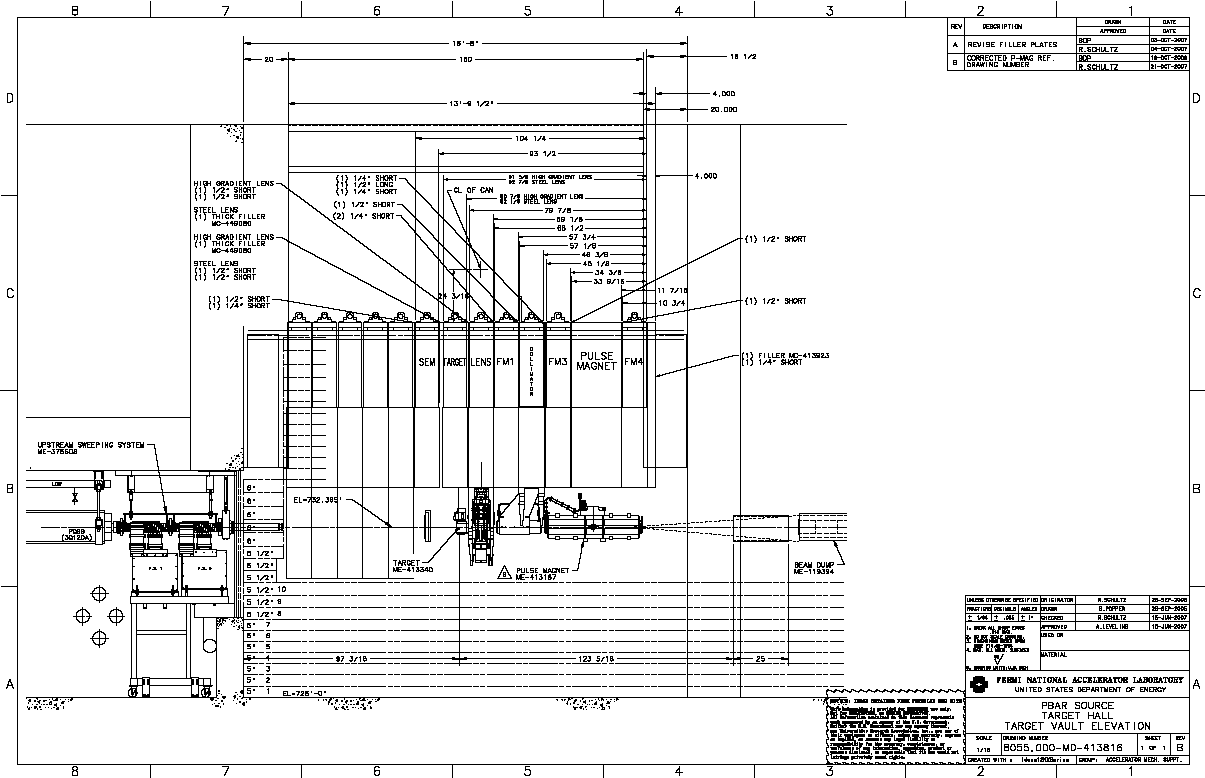 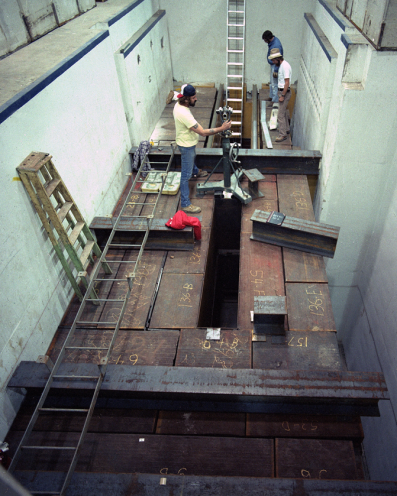 Beam line to Debuncher
(Looking from the side)
g-2 target building
(AP0)
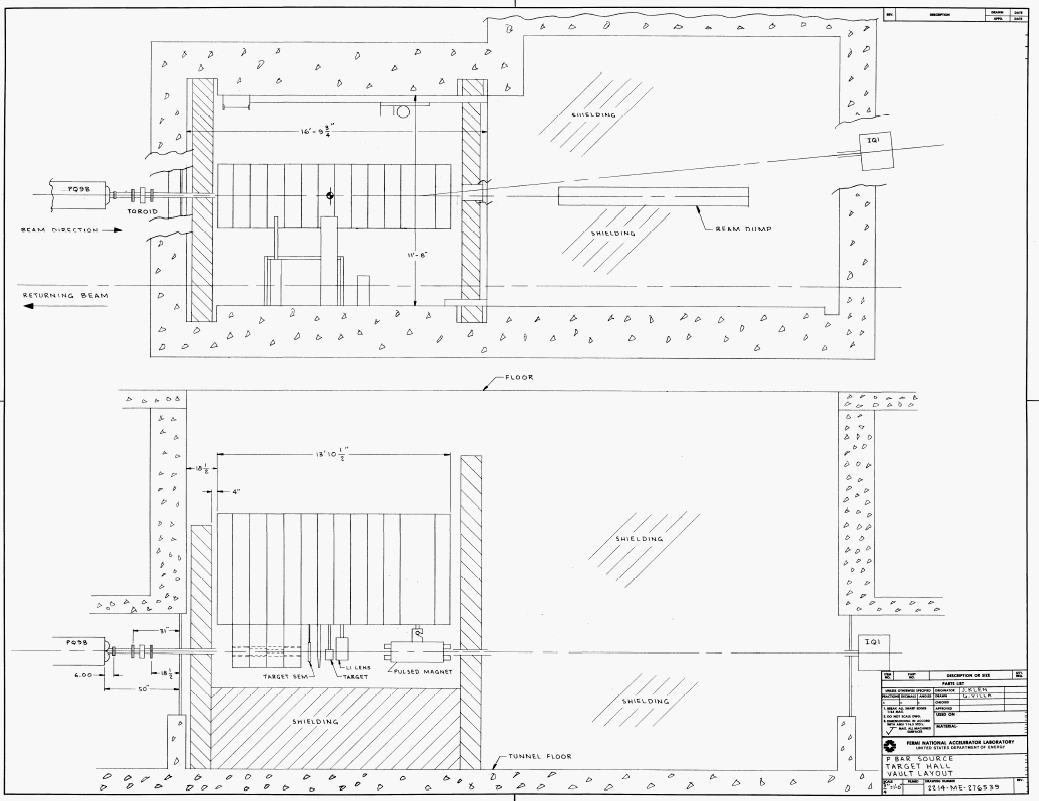 Beam line to Debuncher
Beam line from Recycler
Desired to keep the enclosure in tact.
25 years of running beam
There are radiation concerns to modify
Beam Dump
(Looking from the top)
D. Still         1-26-2012
10
The Lithium Lens
Scaling to the initial 18Hz rep rate at 25kW beam energy on the target 
produced at total heat load of 20kW which was 2X more that cooling system.

This was one the of biggest concerns with Plan B.
D. Still         1-26-2012
11